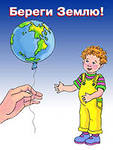 Устный журнал
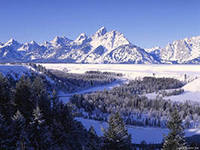 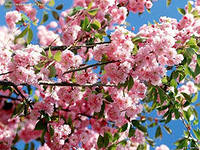 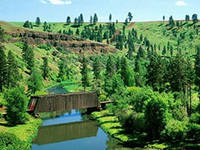 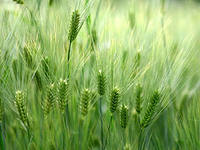 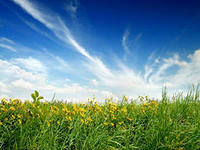 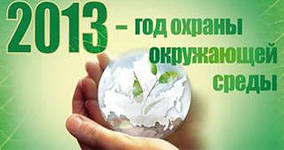 1 страница
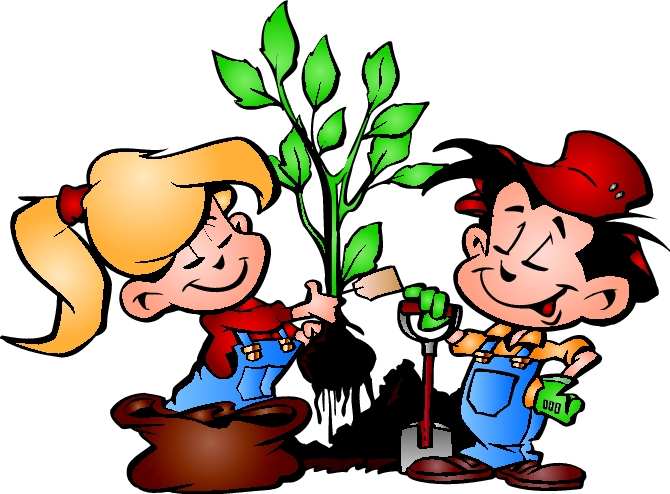 Не ломай ветки деревьев и кустарников
2 страница
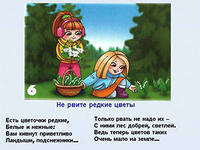 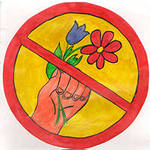 3 страница
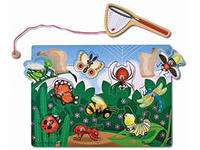 Не ловите  насекомых, они являются пищей для животных!
4 страница
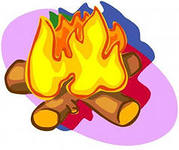 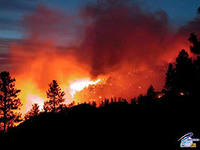 5 страница
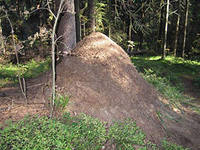 Не разоряй муравейники
6  страница
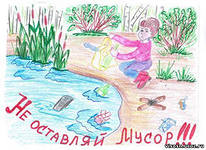 7 страница
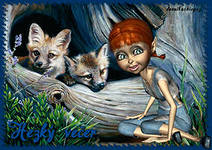 Не ловите 
      диких 
животных
8 страница
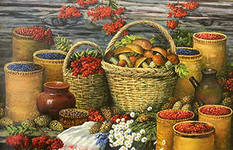 Не повреждай ягодные кустики
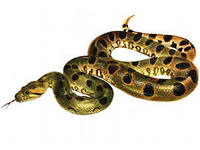 9 страница
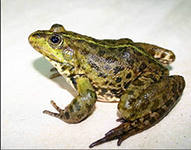 Не убивай лягушек жаб, змей. 
Они полезны!
Не оставляй после себя мусор
10 страница
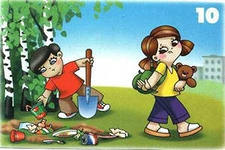 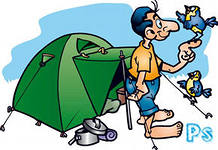 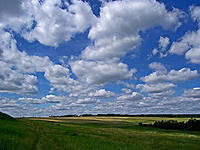 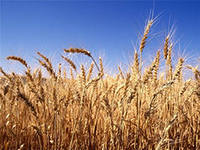 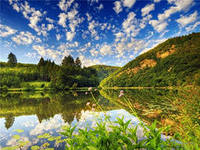 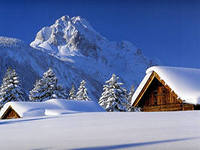 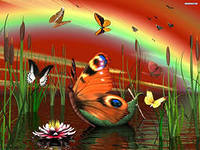 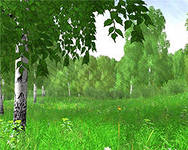 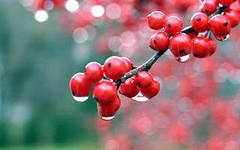 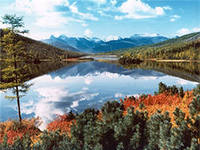 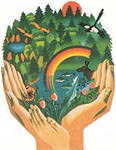 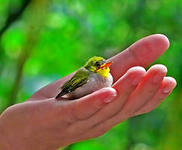 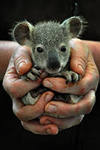